Результаты деятельности творческой лаборатории ДО 
за 2019-2020 уч. год
Направления деятельности лаборатории
Экспертно-аналитическая деятельность –включает экспертизу разработанных участниками ТЛ методических материалов, пособий; экспертиза тематики УИРс по специальности 44.02.01 Дошкольное образование; экспертиза конкурсных материалов («Методическая инициатива – 2020») и пр.
Публикации методических разработок по итогам сотрудничества в рамках творческой лаборатории
Научно-методическое сопровождение реализации ФГОС ДО и ФГОС СПО по специальности 44.02.01- участие в НПК, организацию интенсив - практикумов, поддержку участников проектных команд в рамках реализации проекта «Старт в будущее» (2 сезон) и пр.
Информационно-консультативная поддержка исследовательской  деятельности студентов и педагогов – сбор заявок на выполнение УИРс под запросы работодателей,  закрепление наставников в рамках модуля «Педагог – студент колледжа»,
Информационно-аналитическая деятельность – размещение информации о деятельности лаборатории на сайте колледжа, в СМИ, проведение совещаний по  итогам работы  лаборатории, планирование деятельности на последующий период
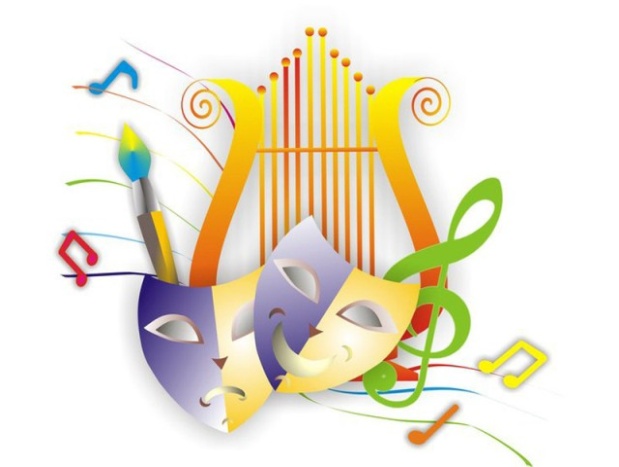 Интенсив-формы в подготовке воспитателей
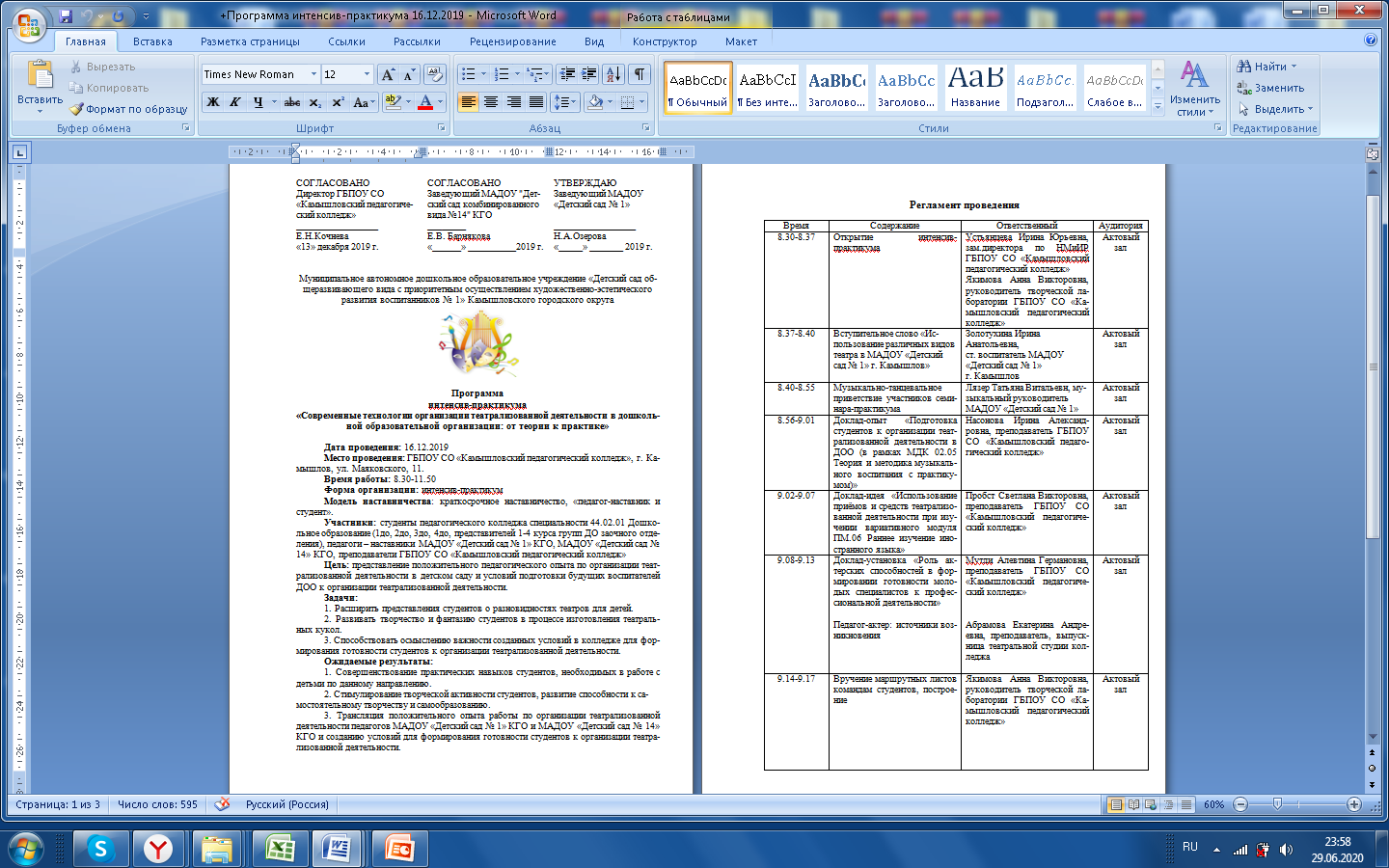 Статистика:
Всего участников из числа студентов – 114
Участников из числа педагогов – 12
Проведено мастер-классов – 12
Темы мастер-классов и педагоги -  наставники:
«Весёлые тантамарески» (Л.М. Темерева), 
«Бусоград» (С.А. Смирнова), 
«Пальчиковый театр» (Н.М. Плотникова)
«Театральная мастерская: Теневой театр» (Г.Д. Иванова).
Украсили событие музыкальные номера воспитанников «Детского сада № 1» КГО, которые создали прекрасное, чудесное настроение под руководством Т.В. Лязер.
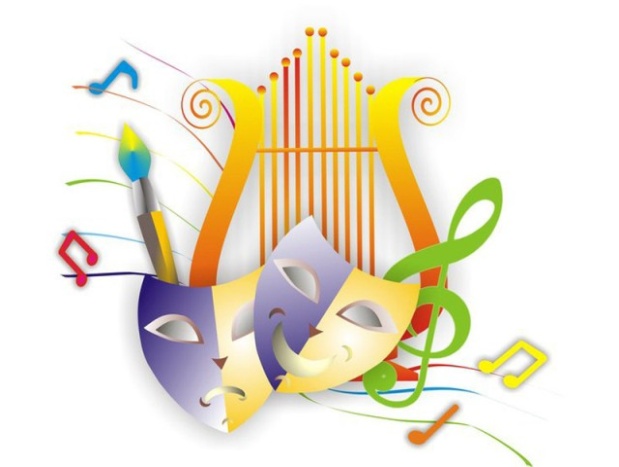 Интенсив-формы в подготовке воспитателей
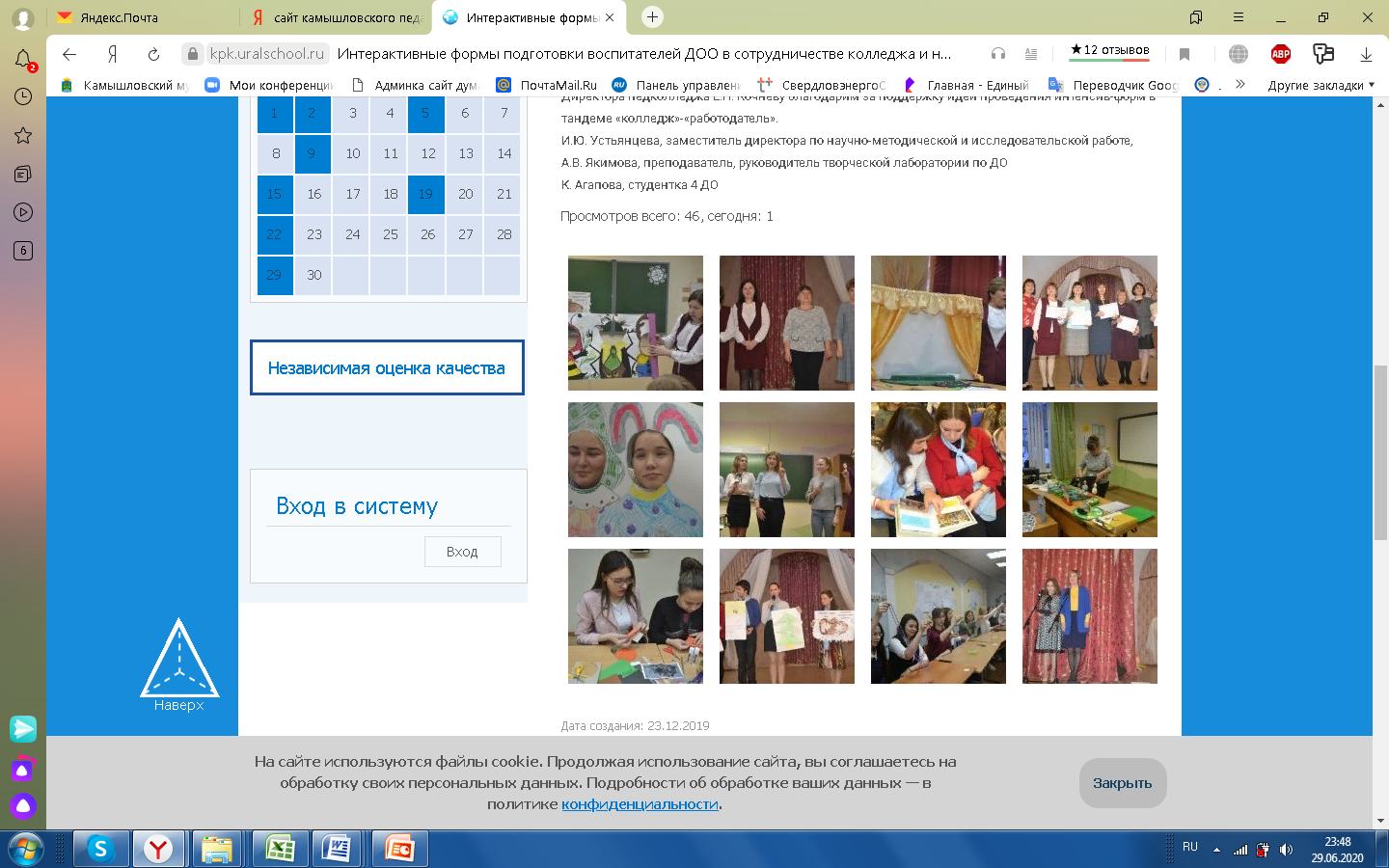 Проведение онлайн-семинара положительный опыт сотрудничества с применением ДОТ
Проведение онлайн-семинара положительный опыт сотрудничества с применением ДОТ
Результаты участия ДОО в конкурсе  Методическая инициатива - 2020
Участие ДОО в конкурсе МИ: 
Всего на конкурс было представлено 138 методических разработок по различным номинациям, из них 59 – представлены ДОО.
Камышловский ГО представлен 10-ю ДОО (общее количество конкурсных работ -30)
Эксперты, представители ДОО: 
Малярова М.В., старший воспитатель МАДОУ «Детский сад №92» КГО 
Золотухина И.А., старший воспитатель МАДОУ "Детский сад №1" КГО, руководитель городского методического объединения воспитателей КГО 
Степанова В.В., старший воспитатель МАДОУ "Детский сад №14" КГО
НПК «Наставничество в образовании:…»
Количество  совместных публикаций по результатам участия в Модуле «Студент колледжа – наставник» - 8 
 Стендовые доклады подготовили – 2 педагога колледжа
Участие ДОО
МАДОУ "Детский сад №1" КГО (3 публикации)
МАДОУ «Детский сад №16» КГО (1)
МБДОУ №23 "Ромашка« г. Сухой Лог (3)
МАДОУ «Детский сад №8» г. Сухой Лог (5)
МАДОУ «Детский сад «Радуга №5» КГО (1)
МАДОУ «Детский сад комбинированно го вида №14» КГО (1)
МАДОУ "ЦРР д\с № 4"КГО (3)
МАДОУ «Детский сад № 15» г. Богданович (2)
Совместные публикации
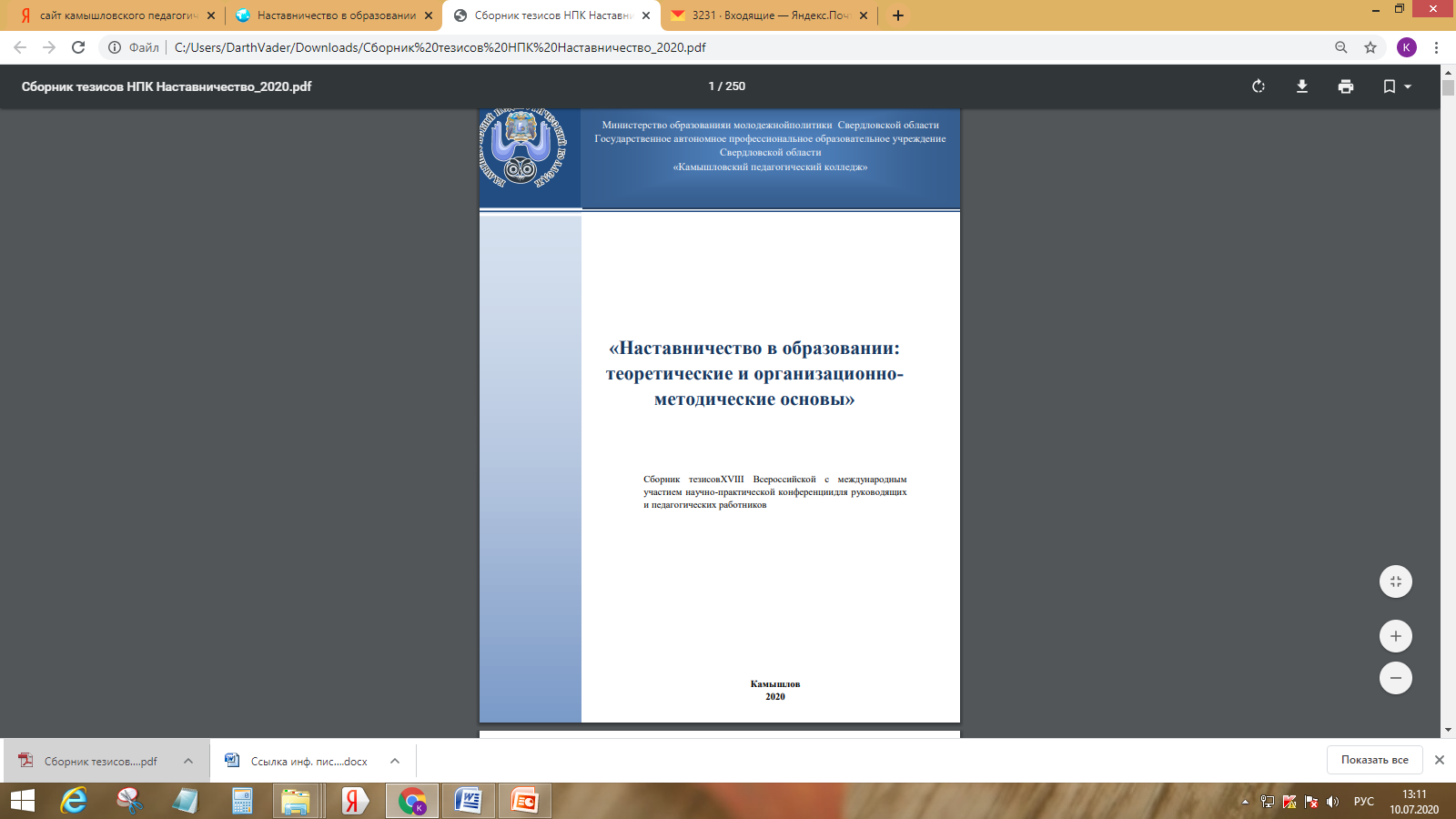 Вопросы планирования деятельности ТЛ на 2020-21 уч. год
ПРИМИНАЕМ ЗАЯВКИ НА СОВМЕСТНЫЕ МЕРОПРИЯТИЯ И ИНЫЕ ФОРМЫ СОТРУДНИЧЕСТВА!!!
Есть три хорошие причины для того, чтобы стать педагогом: июнь, июль, август